Digital Marketing Audit
Insert Client Name
Insert Date
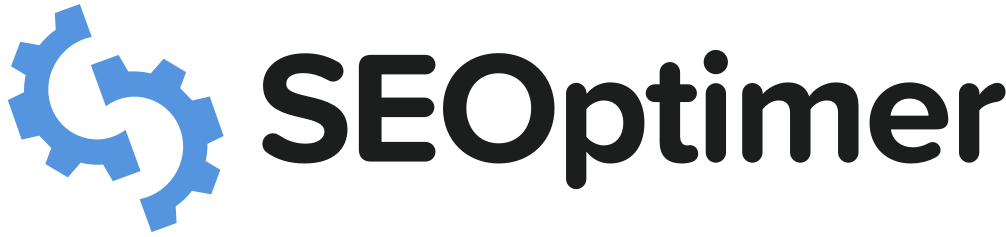 Contents
Our Process
Website Audit
SEO Audit
SEM and Paid Media Audit
Social Media Audit
Email Marketing Audit
Key Recommendations
Next Steps
Appendix
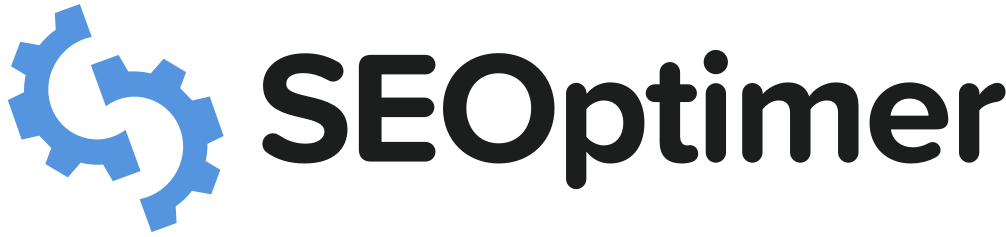 Our Process
Our Process
Describe the scope of the audit, time frame analyzed, who conducted the audit and any other relevant details.
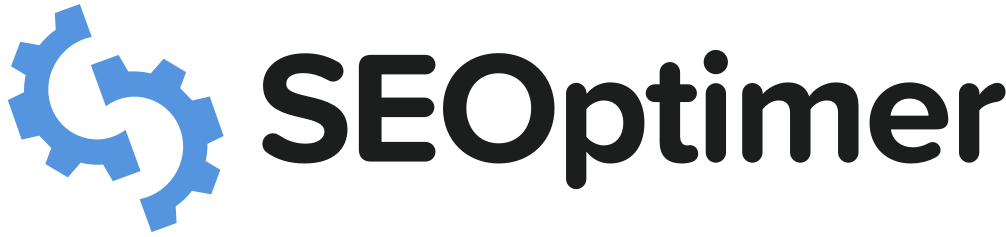 The Audit
Website Audit
Traffic Insights
Insight 1
Insight 2
Insight 3
Insight 4
Insight 5
Insert screenshot from Google Analytics
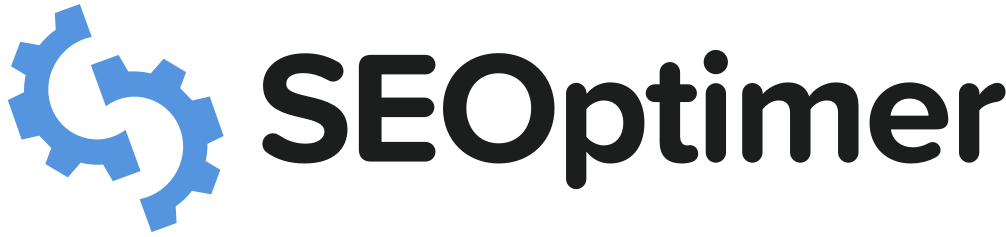 Website Audit
UX Insights
Insight 1
Insight 2
Insight 3
Insight 4
Insight 5
Insert screenshot from Hotjar
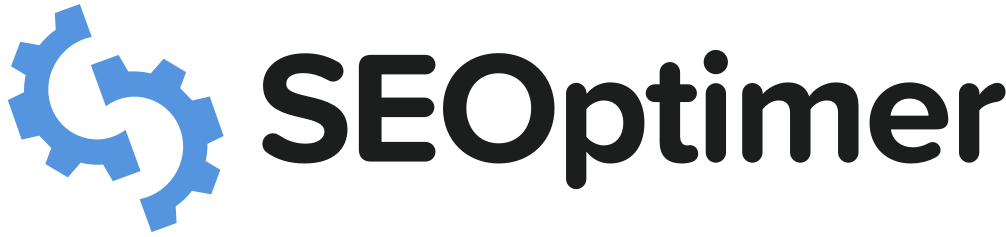 SEO Audit
Content Insights
Insight 1
Insight 2
Insight 3
Insight 4
Insight 5
Insert screenshot from SEOptimer
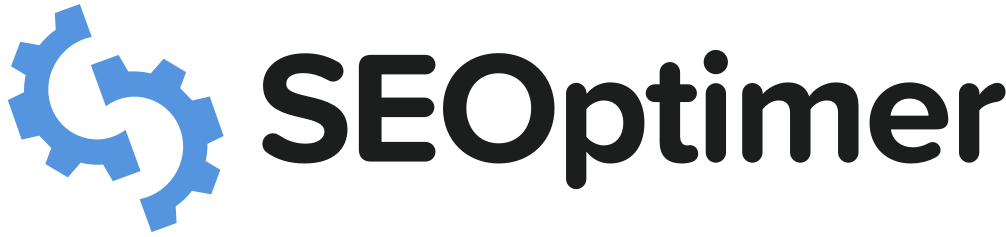 SEO Audit
On-page SEO Insights
Insight 1
Insight 2
Insight 3
Insight 4
Insight 5
Insert screenshot from SEOptimer
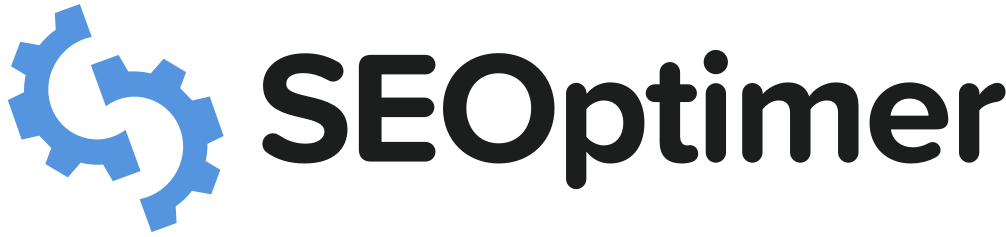 SEO Audit
Website Load Speed Performance
Insert speed test results


Broken Links
Insert findings
Insert screenshot from SEOptimer
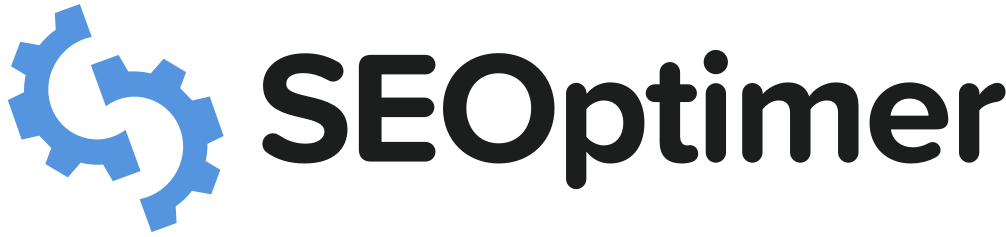 SEM and Paid Media Audit
Google Ads Campaign Insights
Insight 1
Insight 2
Insight 3
Insight 4
Insight 5
Insert screenshot from Google Ads
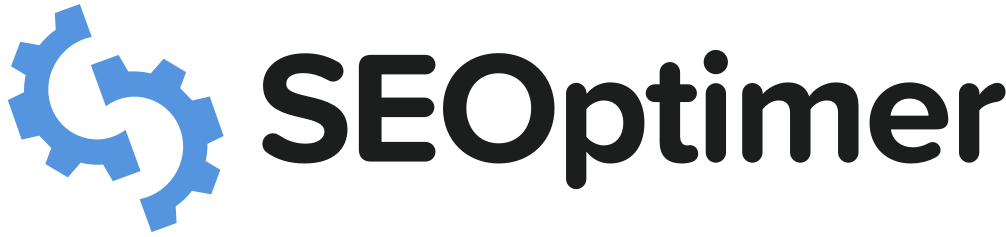 Social Media Audit
Organic Social
Insight 1
Insight 2
Insight 3
Insight 4
Insight 5
Insert screenshot from social channel
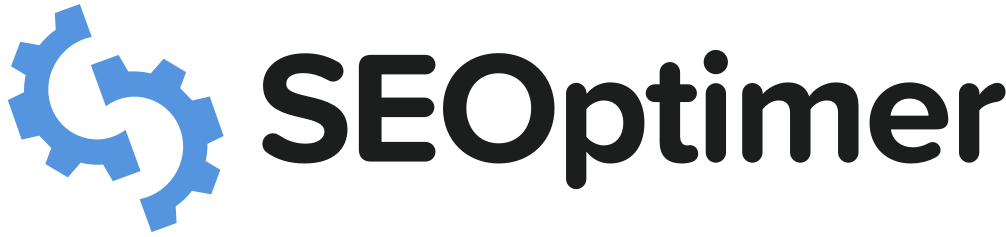 Social Media Audit
Paid Social
Insight 1
Insight 2

Earned Social
Insight 1
Insight 2
Insert screenshot from social channel
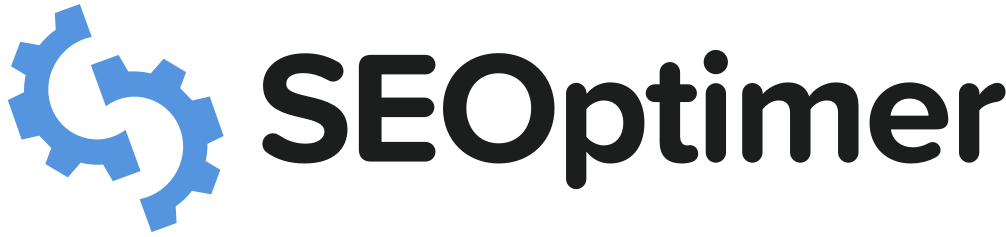 Email Marketing Audit
Email Campaign Performance
Insight 1
Insight 2
Insight 3
Insight 4
Insight 5
Insert screenshot from ESP
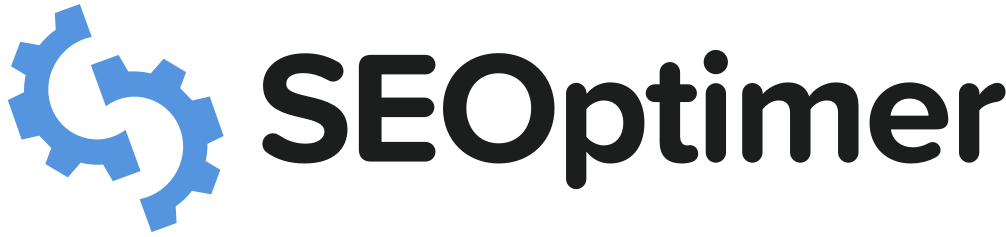 Email Marketing Audit
Content Performance
Insight 1
Insight 2

Contact List Quality
Insight 1
Insight 2
Insert screenshot from ESP
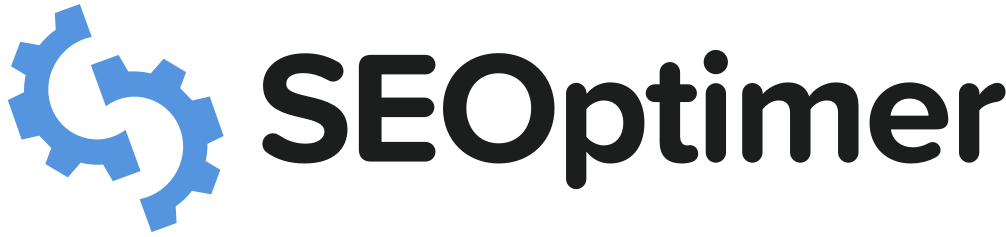 Key Recommendations
Key Recommendations
Insert recommendation 
Insert recommendation 
Insert recommendation 
Insert recommendation 
Insert recommendation
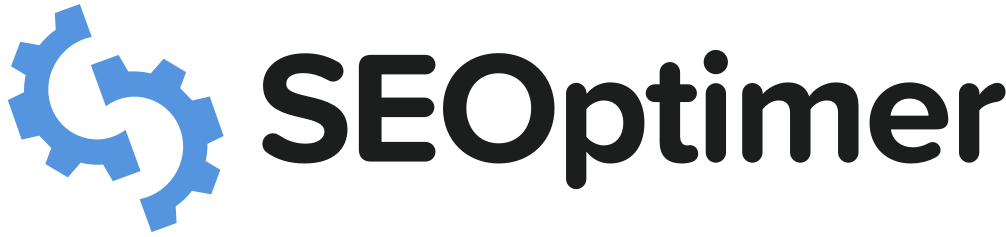 Next Steps
Next Steps
Further stakeholder review sessions (if needed)
Formulate Digital Marketing Strategy
Plan Implementation Roadmap
Begin short term projects
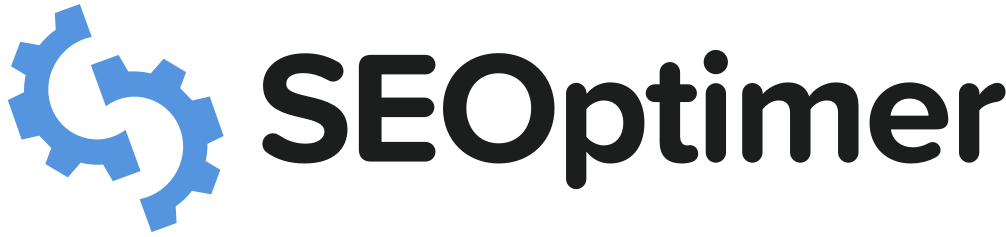 Appendix
Appendix
Add all your data slides here
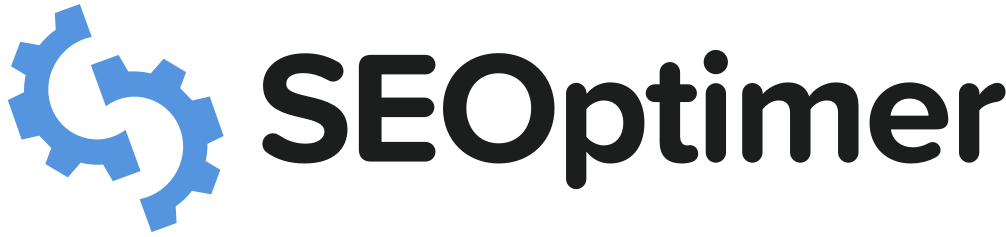 Save time and automate your SEO Audit
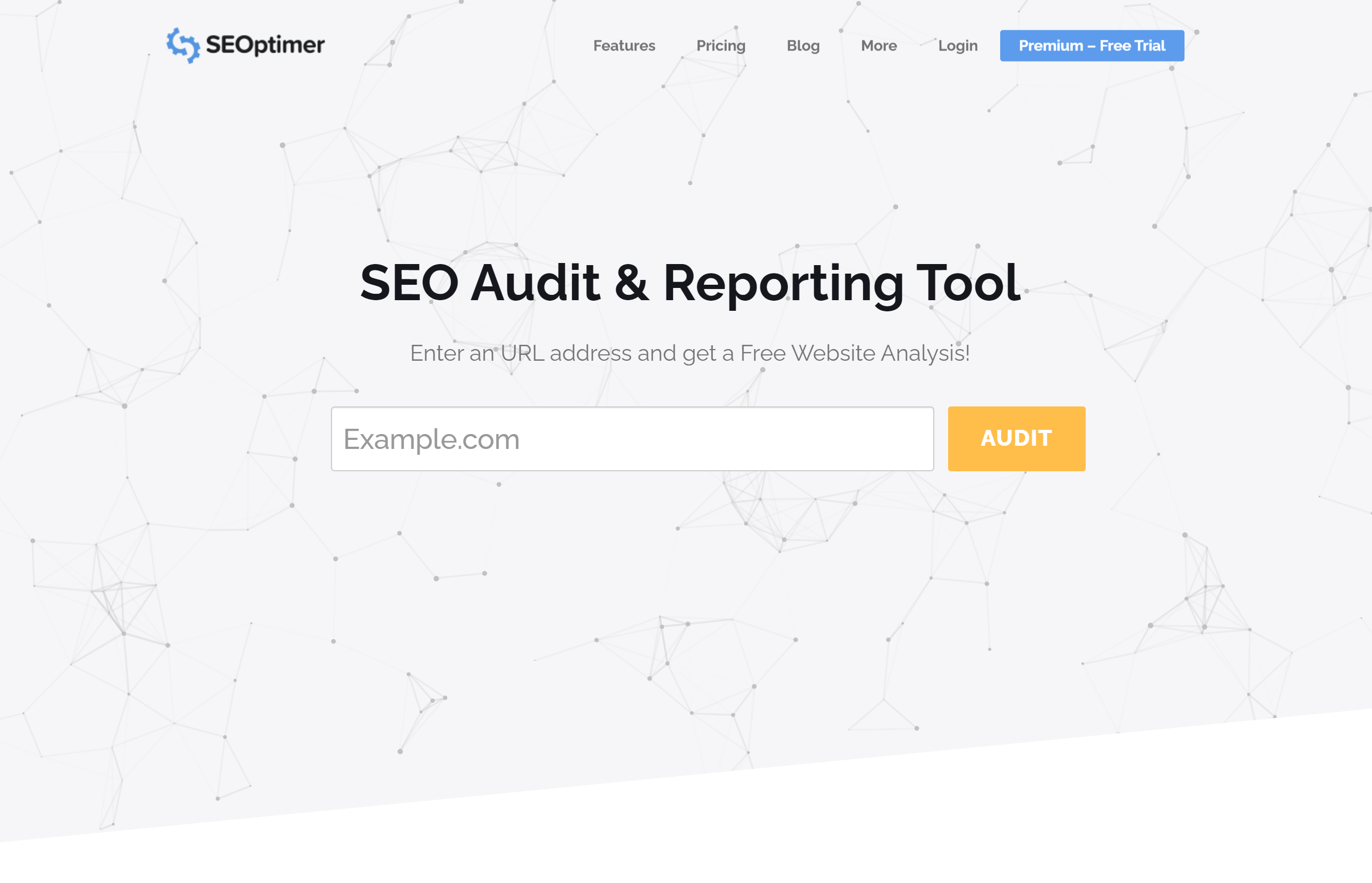 Visit https://www.seoptimer.com
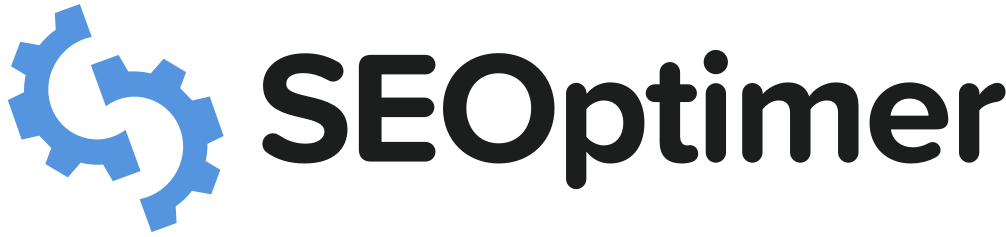